CMSC 28100Introduction to Complexity TheorySpring 2025Instructor: William Hoza
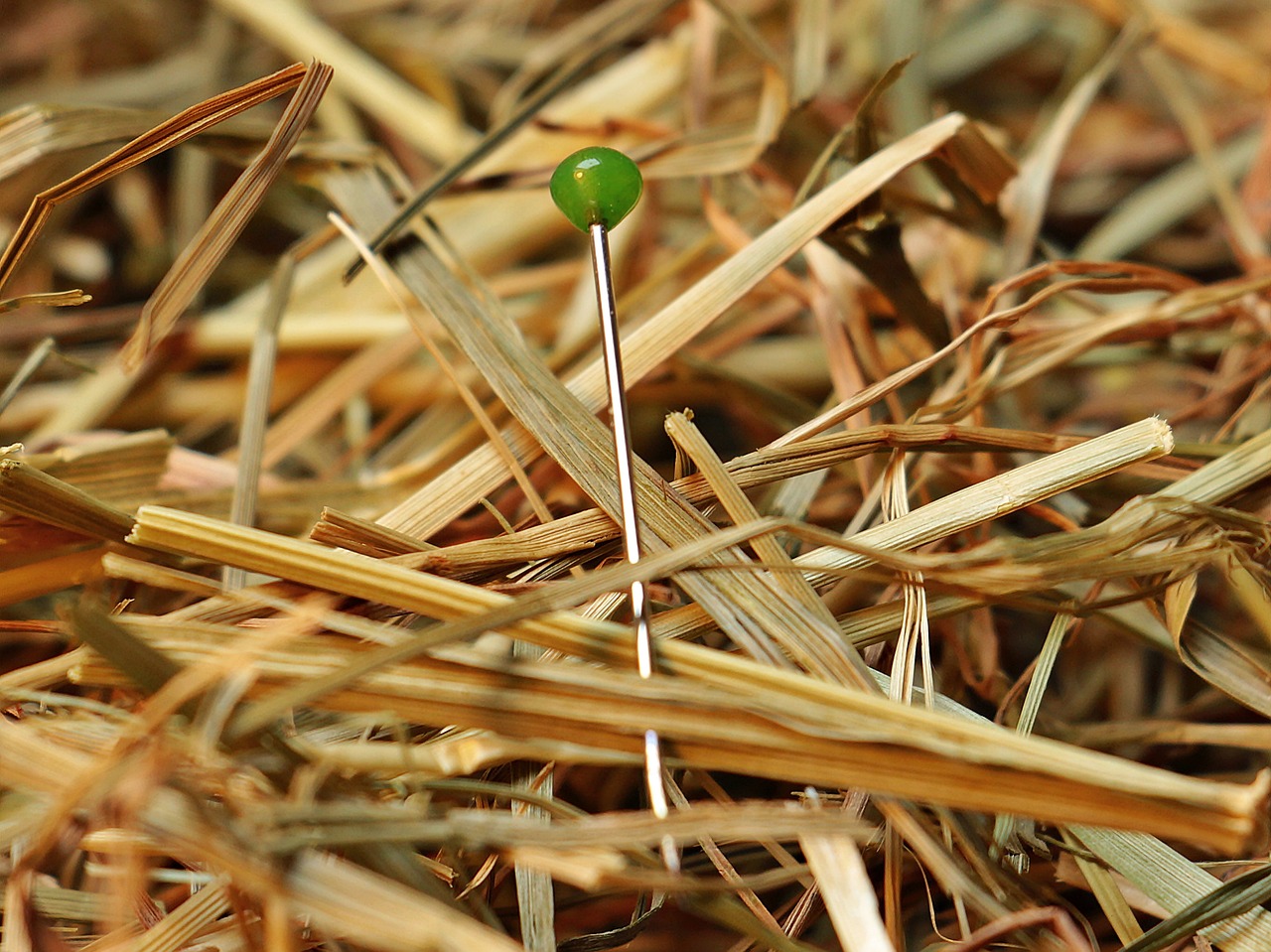 1
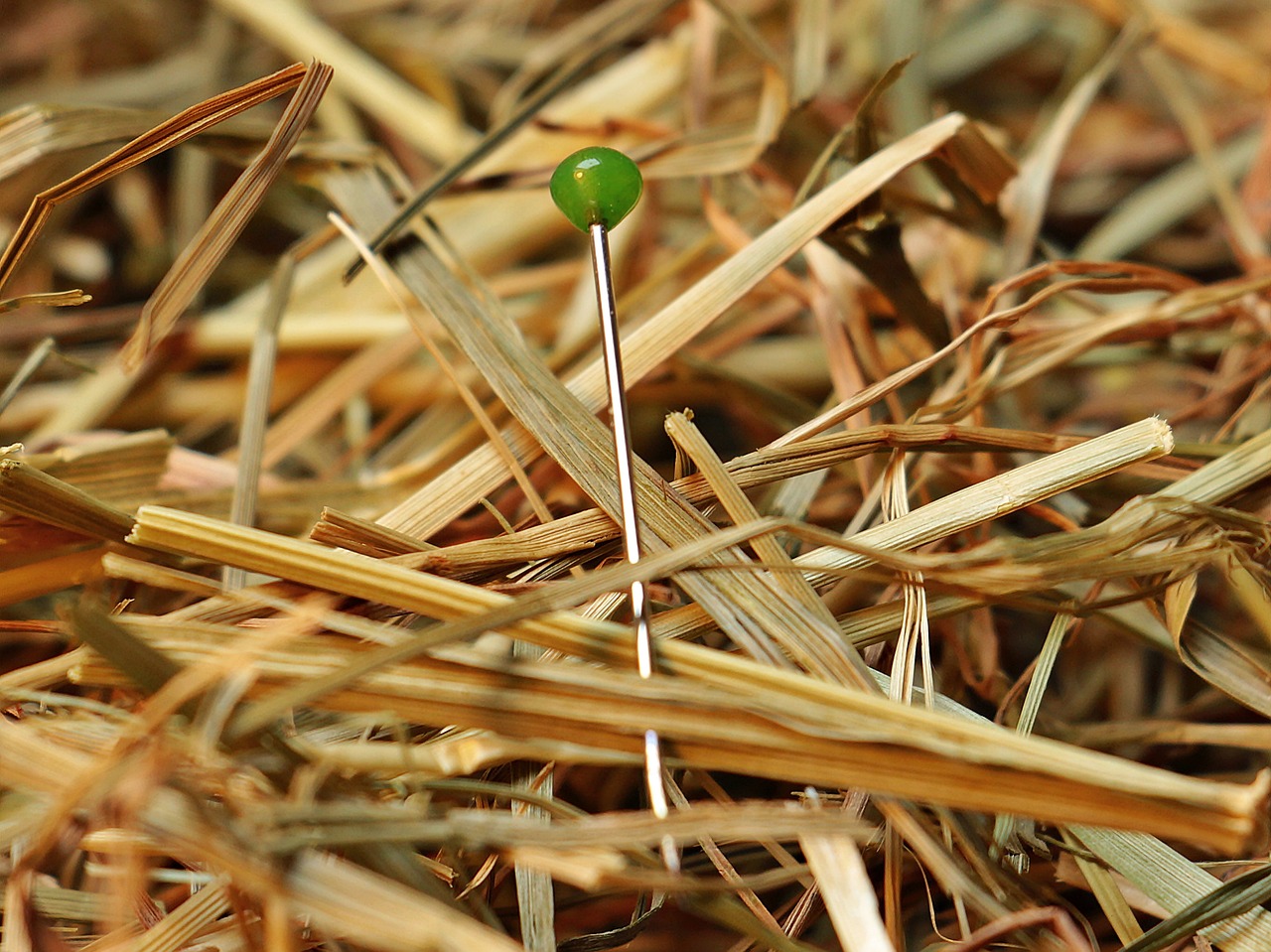 2
3
4
5
6
7
8
9
10
Intractability
This course so far: How to identify intractability
Up next: How to cope with intractability
11
Coping with intractability
12
Coping with intractability
13
Nontrivial exponential-time algorithms
14
Pseudo-polynomial time algorithms
15
The knapsack problem
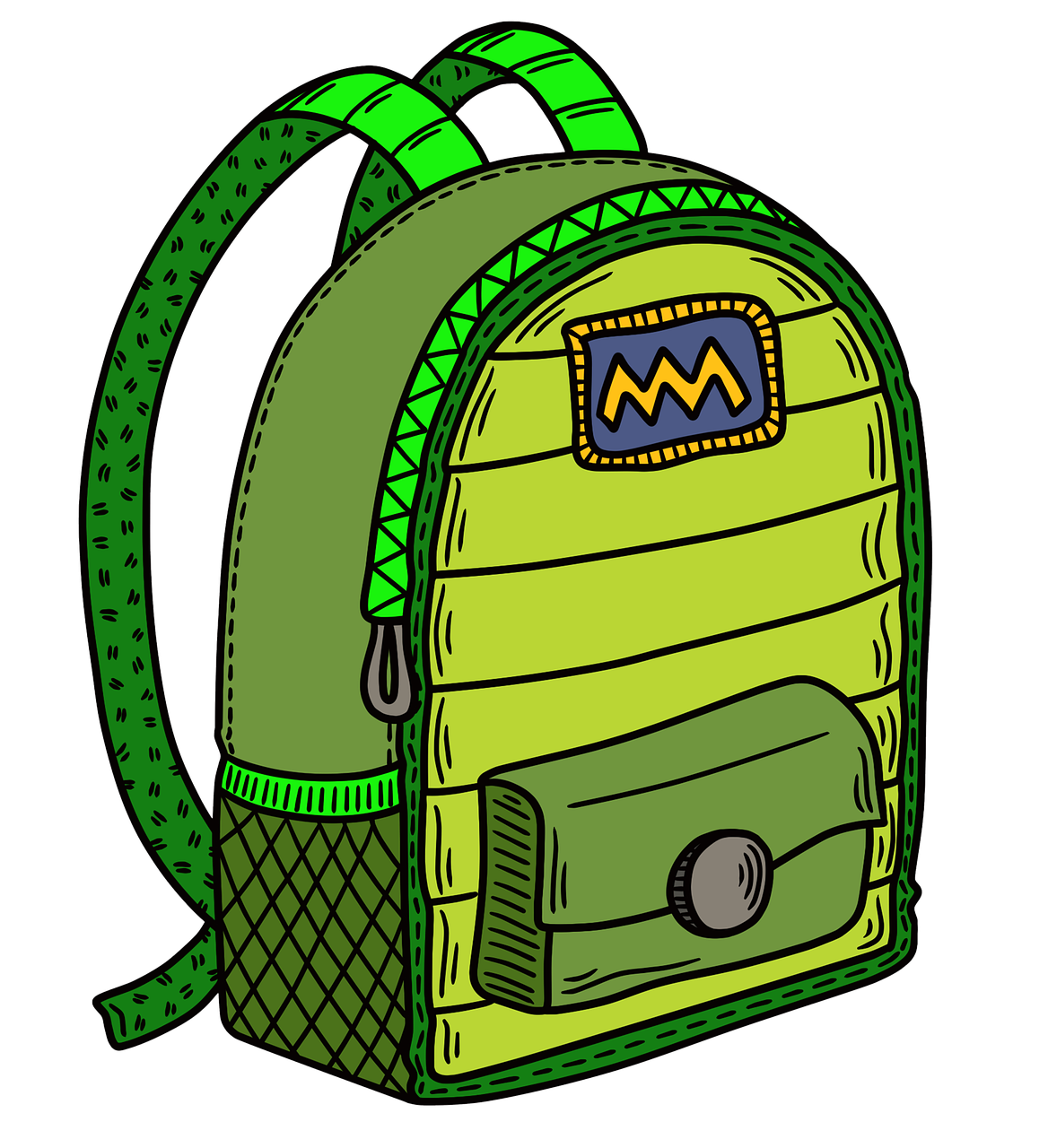 16
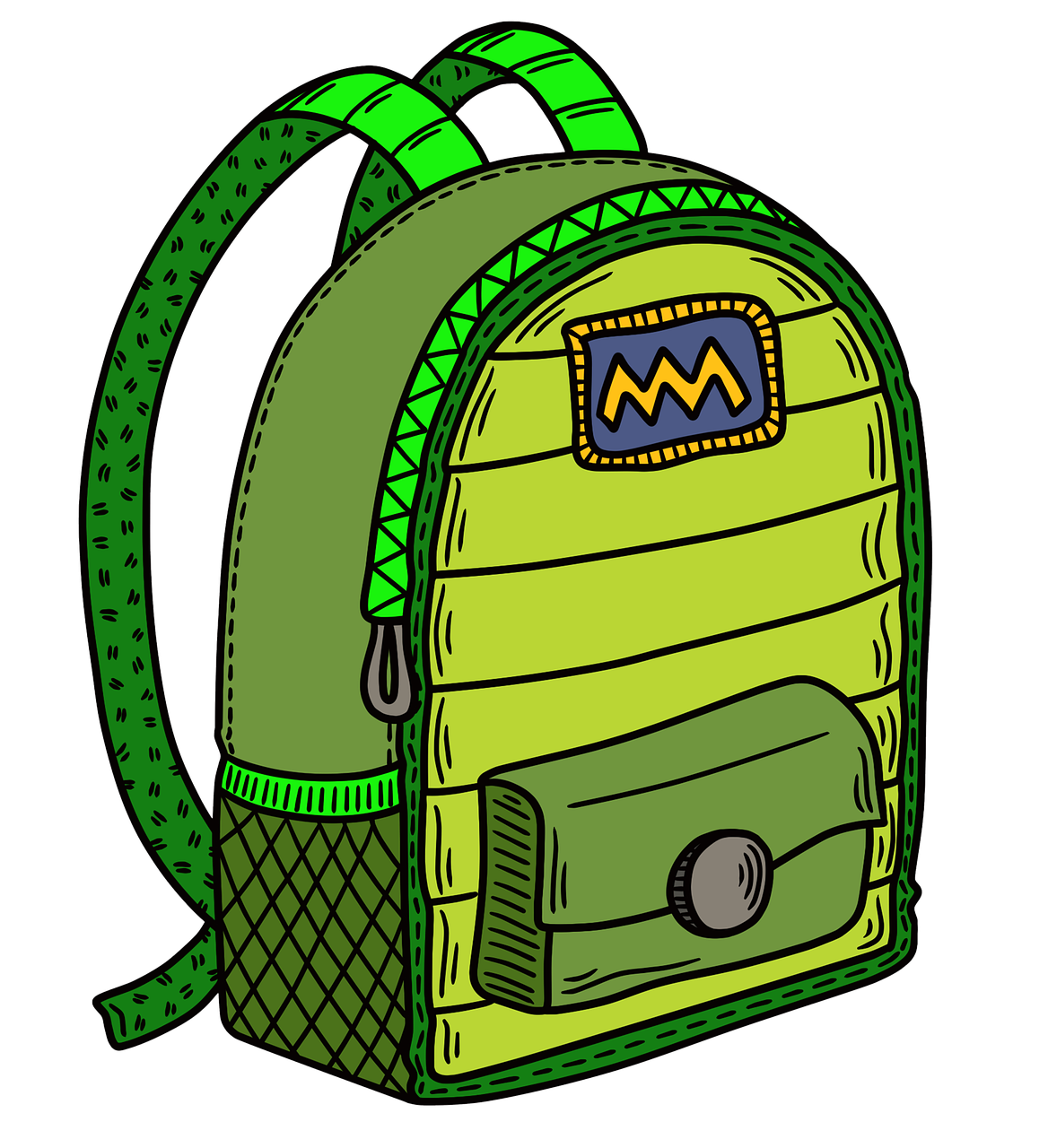 17
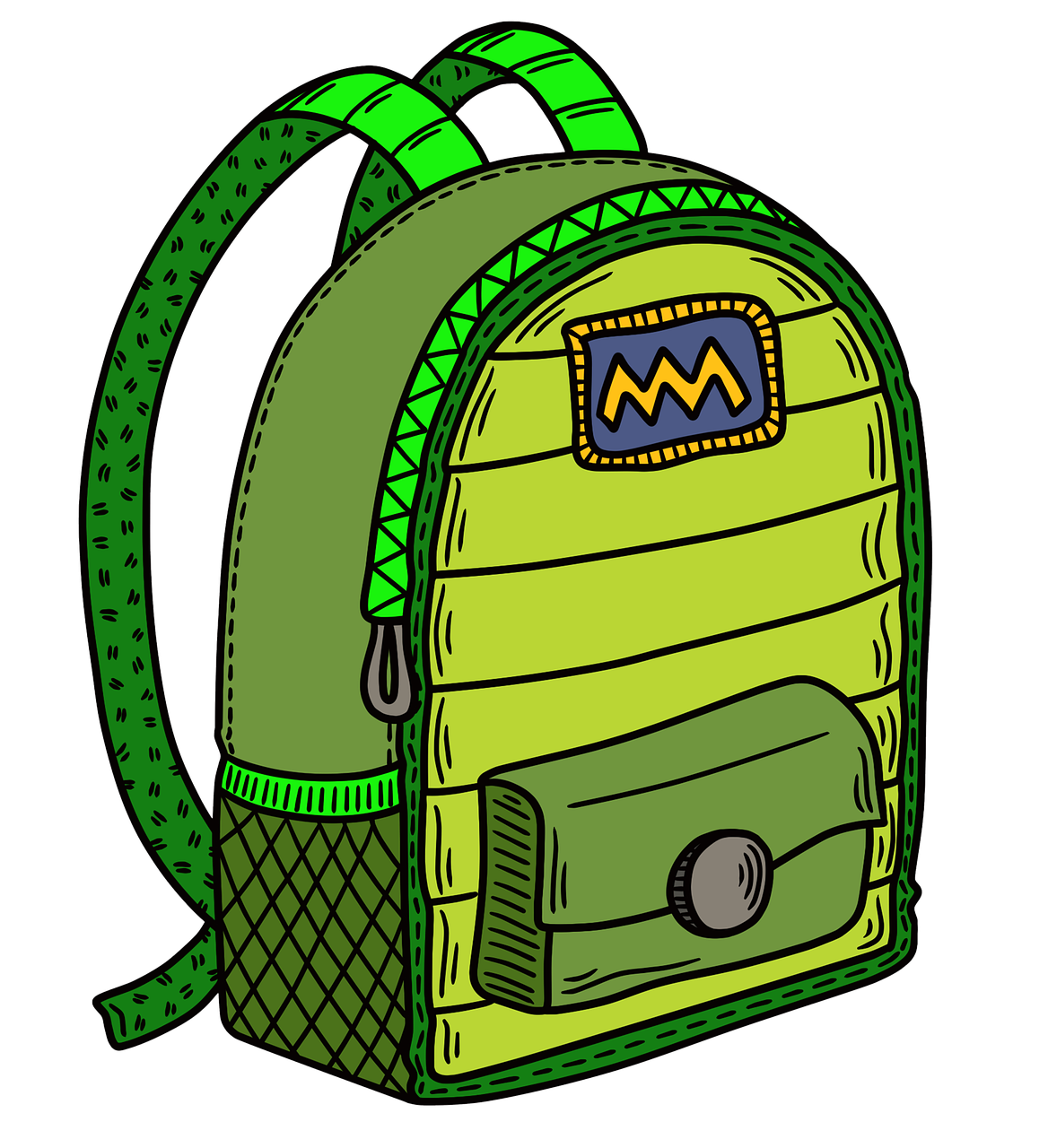 Knapsack in pseudo-polynomial time
18
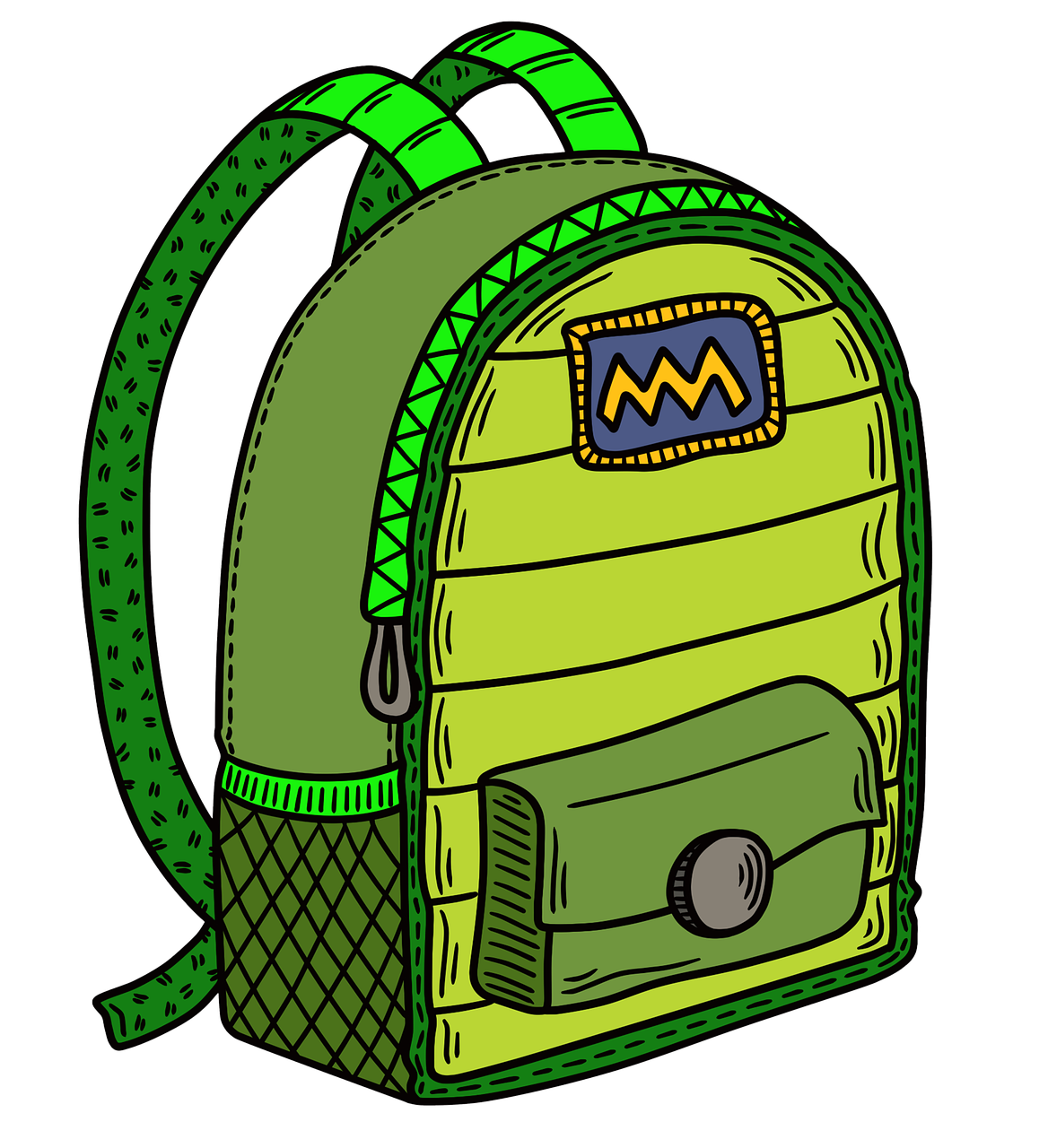 19
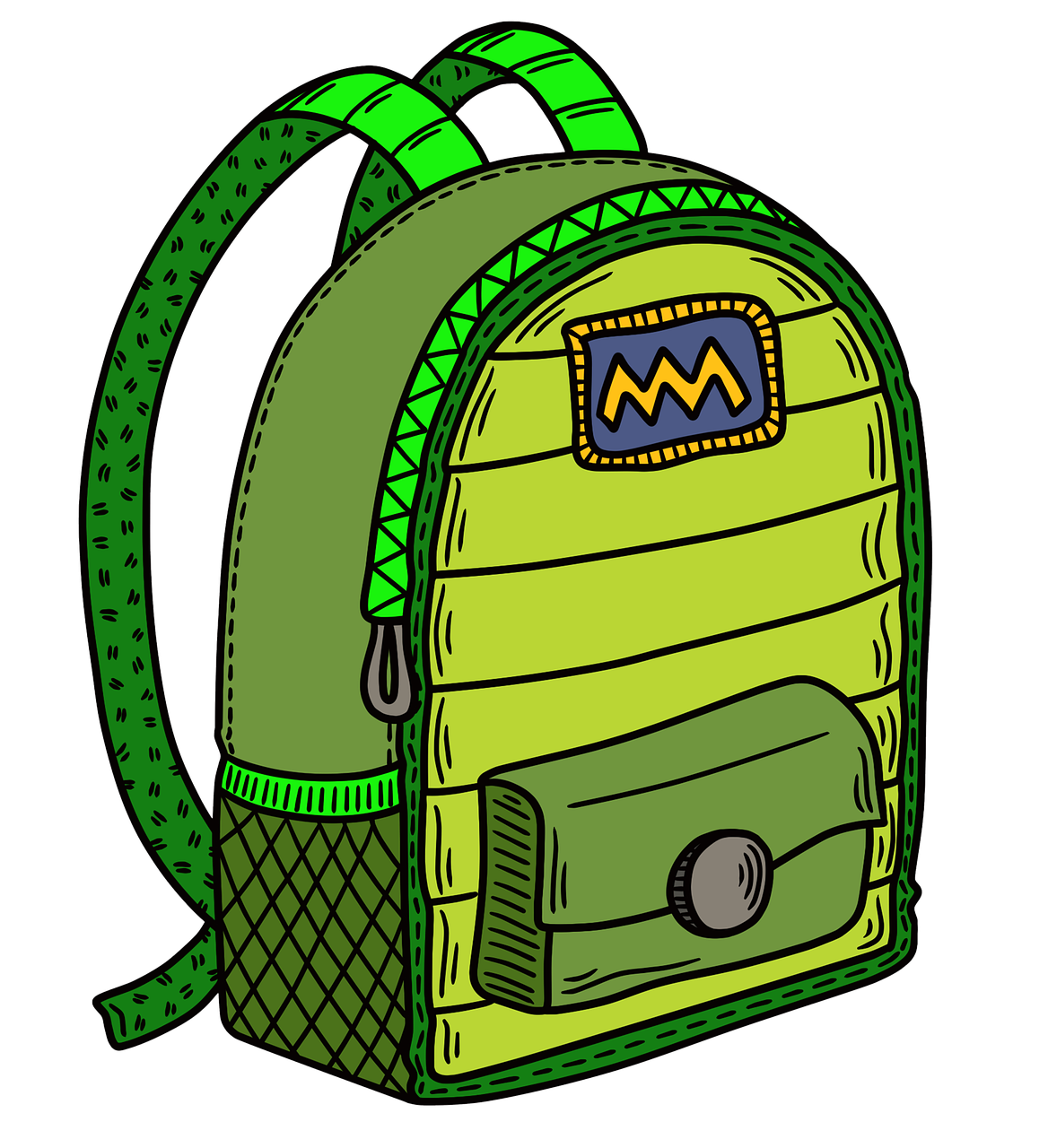 Approximation algorithms
Next approach for coping with intractability: approximation algorithms
Example: Knapsack
20
Approximation algorithm for Knapsack
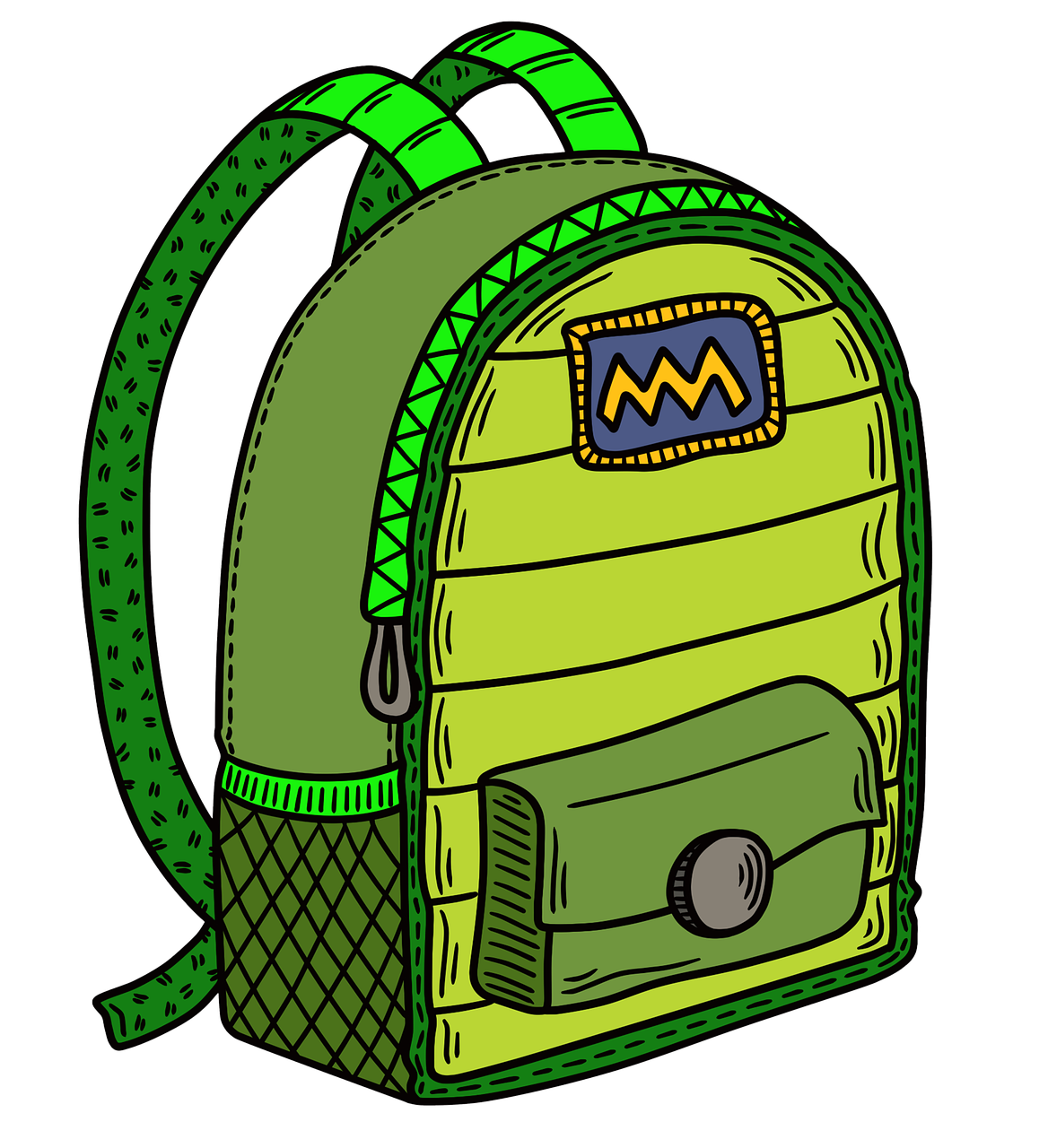 21